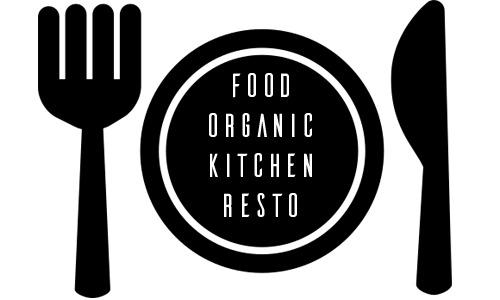 A TASTE AND QUALITY STATION
1-800-123-4567
www.foodorganickitchenresto.com
Starters
Soups
LOBSTER RAVIOLI
MUSHROOM SOUP
$ 19
$ 5
CHICKEN RAVIOLI
BEEF SOUP
$ 10
$ 5
MUSHROOM PIZZA
FISH RAVIOLI
BEEF CORN SOUP
POTATO SOUP
$ 15
$ 10
$ 8
$ 9
Fresh Organic
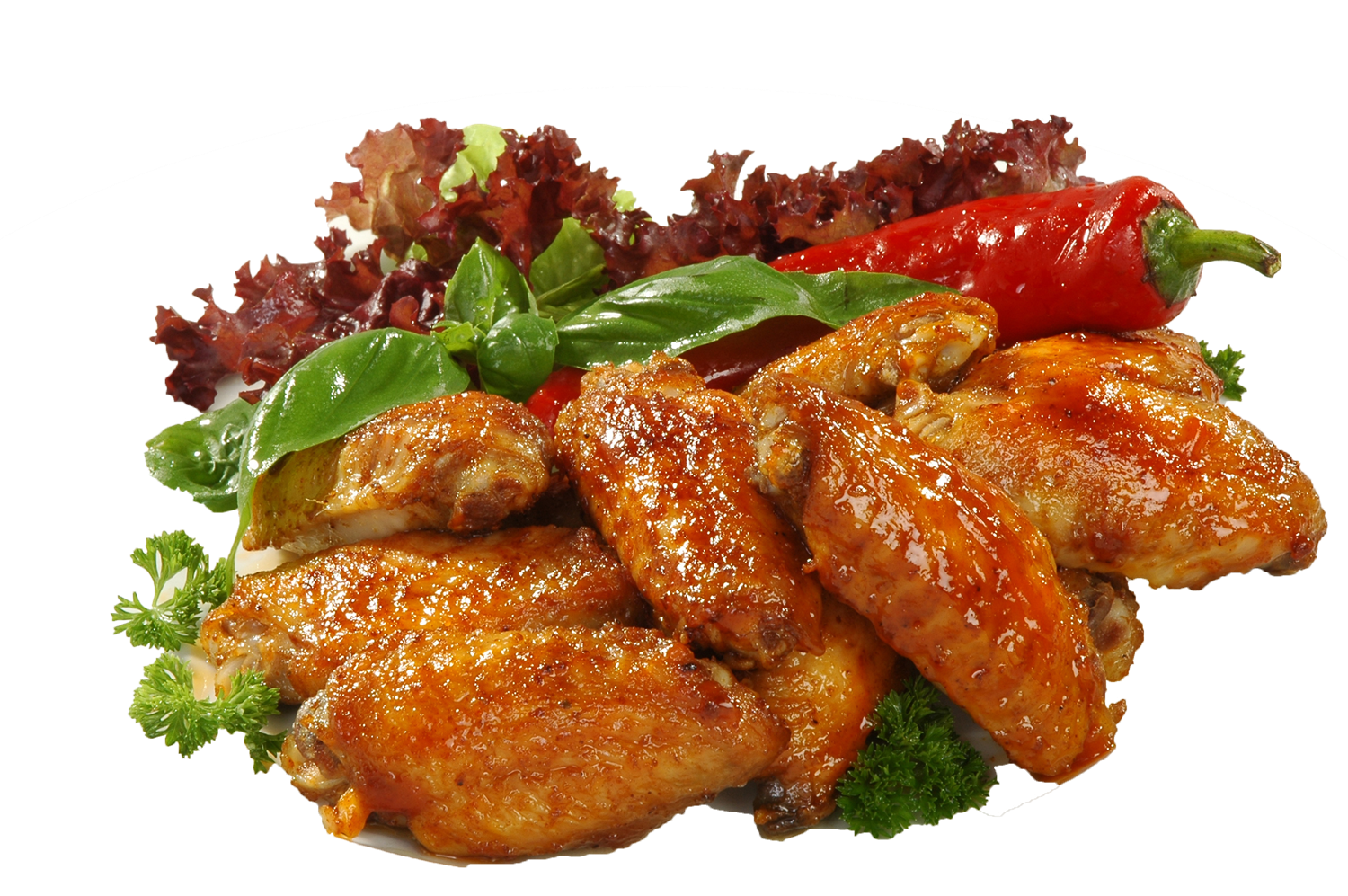 CHICKEN RAVIOLI
Pan fried with sweet and sour sauce.
SMALL
MEDIUM
LARGE
10$
15$
20$
Fresh Mushroom
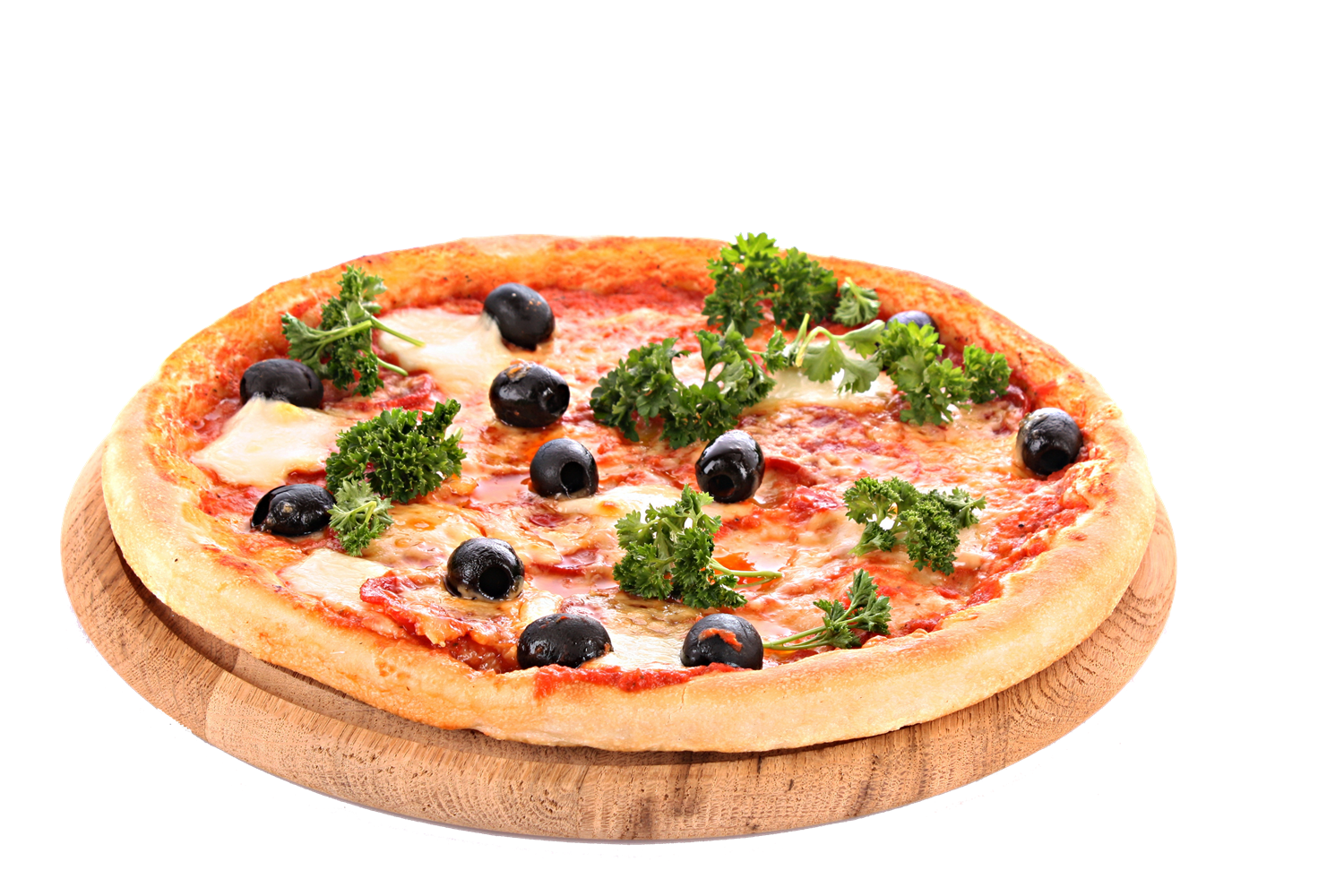 Mushroom Pizza
Pizza dough top with mushroom, mozzarella cheese with onion and broccoli.
SMALL
MEDIUM
LARGE
10$
15$
20$
Beef Dish
Chicken Dish
BEEF STEW
CORNED BEEF
BEEF MEATLOAF
BEEF STEAKS
CHICKEN MARSALA
GARLIC ROAST CHICKEN
GARLIC ROAST CHICKEN
COCONUT CHICKEN
$10
$10
Beef stew with Rice and Iced Tea
Special corned beef with Rice and Iced Tea
Argentina beef meatloaf with Rice and Pineapple Juice
Beef Steaks with Rice and Pineapple Juice
Chicken Marsala with Rice and Iced Tea
Garlic Roast Chicken with Rice and Iced Tea
Garlic Roast Chicken with Rice and Pineapple Juice
Coconut chicken with Rice and Pineapple Juice
$15
$15
$16
$16
$12
$12
Vegetable
Desserts
Vegetable Ravioli
Sweet Desserts
Toasted bread with tomatoes, shanghai and sweet vegetable
Hot cake with sweet cream and blur berry on top
$10
$15
Hot Drinks
Brewery
Espresso
Dark Ale
$5
$5
Cappuccino
El Diablo
$4
$5
Hot Chocolate
Mocha
Margarita
Bombshell
$2
$5
$5
$5
Special Events
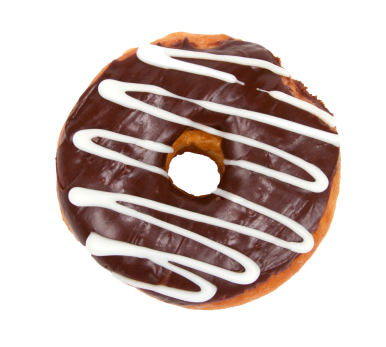 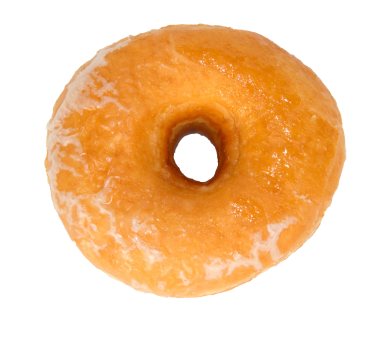 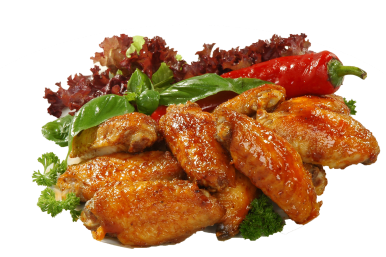 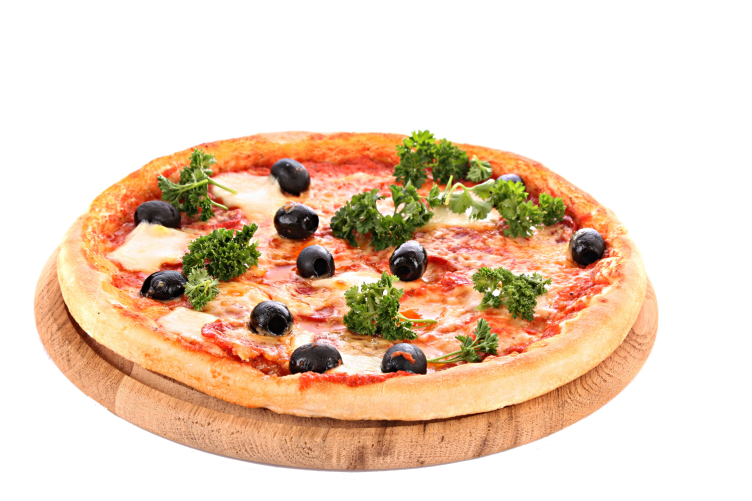 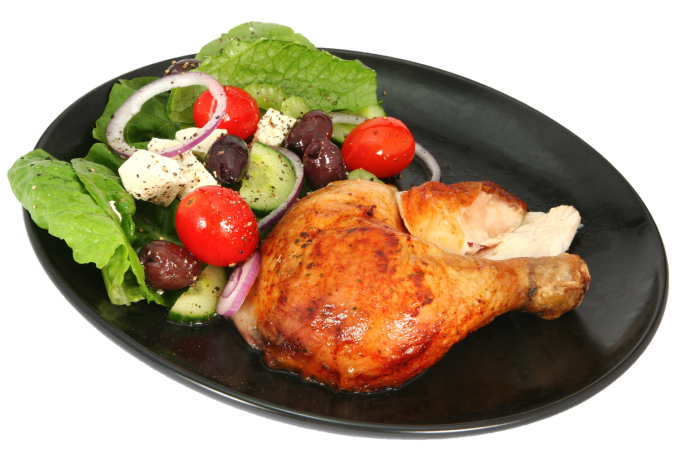 Weddings
Birthday
Family Gathering
Music Party
Quiz Nights
Catering
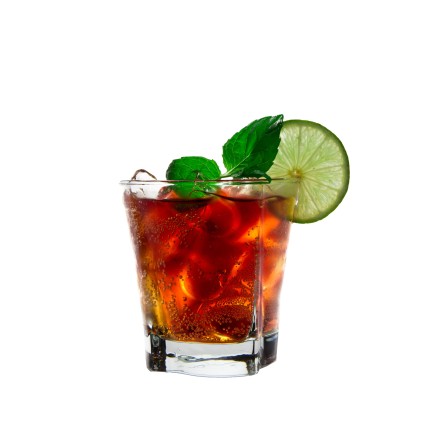 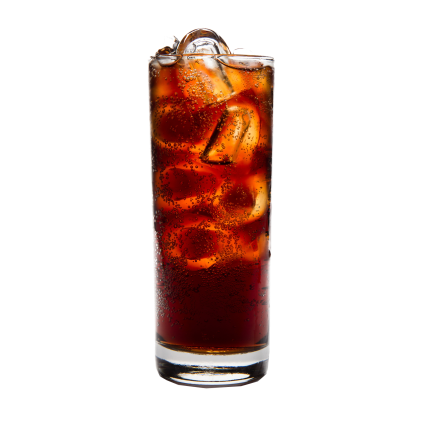 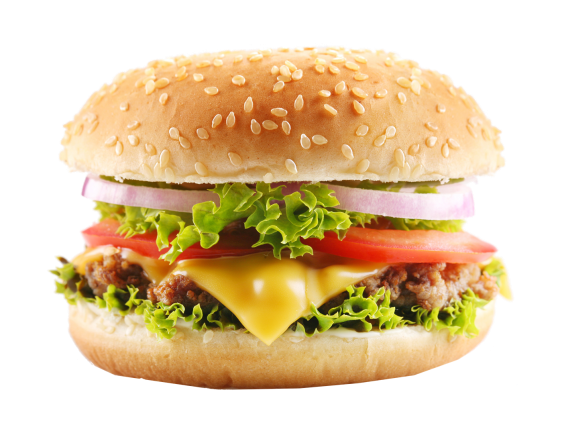 1-800-123-4567
www.foodorganickitchenresto.com
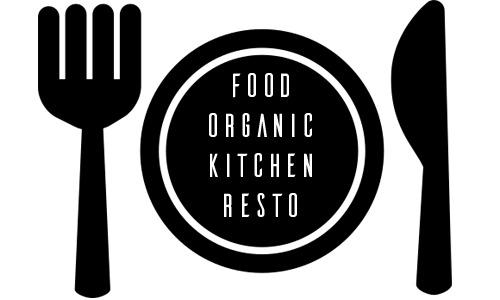 A TASTE AND QUALITY STATION
1-800-123-4567
www.foodorganickitchenresto.com